GESTÃO ESTRATÉGICA EM CAMPANHAS E MANDATOS DO FUTURO
ALAN CARLOS
Opinião Pública
Pensamento médio da sociedade sobre determinado assunto e/ou indivíduo.
Quando o eleitor brasileiro começou a falar mais sobre política?
Eleições 2014
Dilma x Aécio
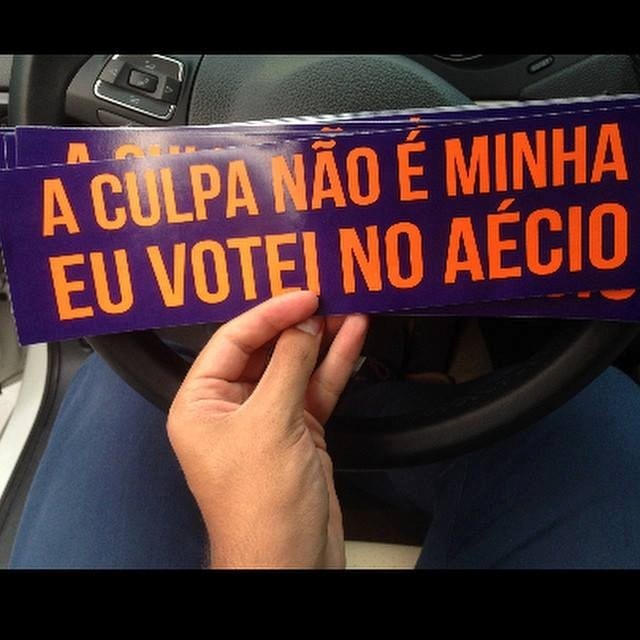 Votações sendo acompanhadas em rede nacional.
Opinião pública podendo ser medida através das redes sociais.
Parlamentares sendo cobrados e criticados por seus votos e ações.
Quanto mais consciente o eleitor, mais consistentes precisam ser as decisões dos parlamentares.
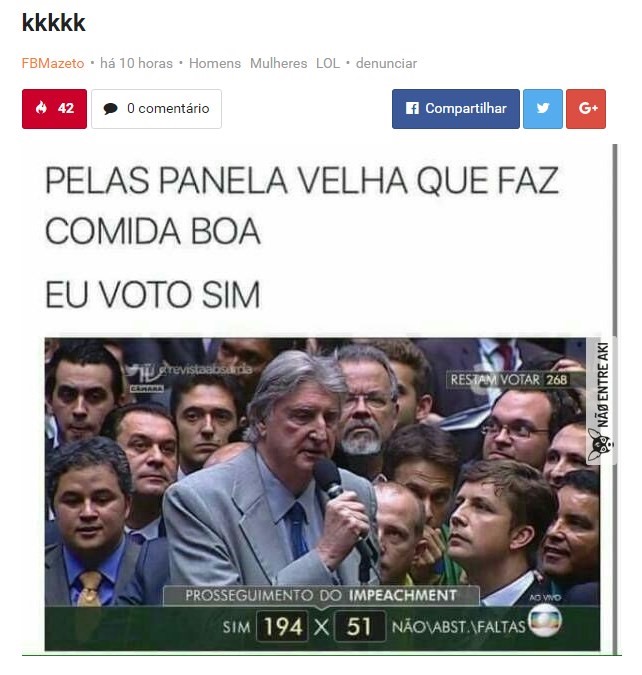 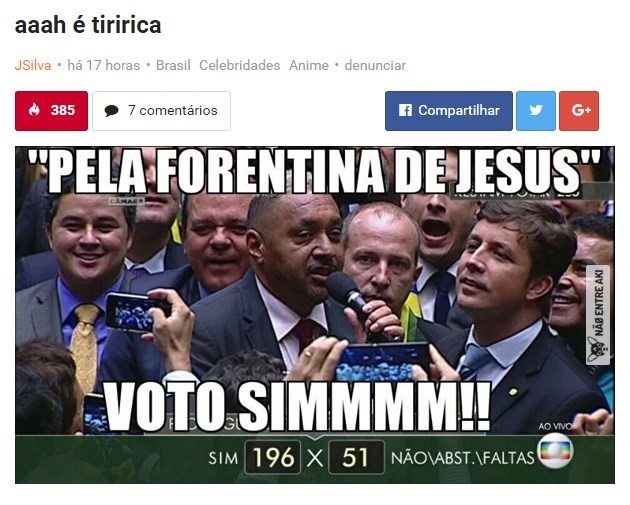 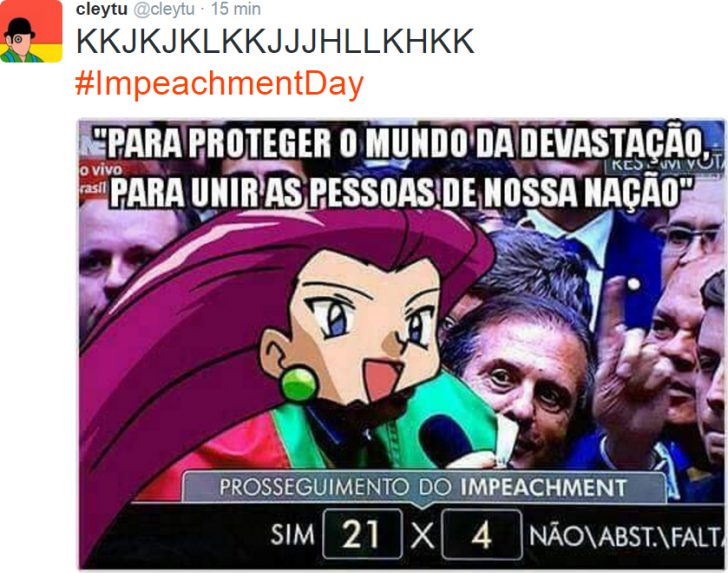 Governo Temer
Eleições 2018
Campanhas Eleitorais 2018
Recurso Financeiro x Inovação e Criatividade
Renovação Parlamentar
Senadores
Deputados Federais
Renovação de 85%
Renovação de 43%
Renovação Parlamentar
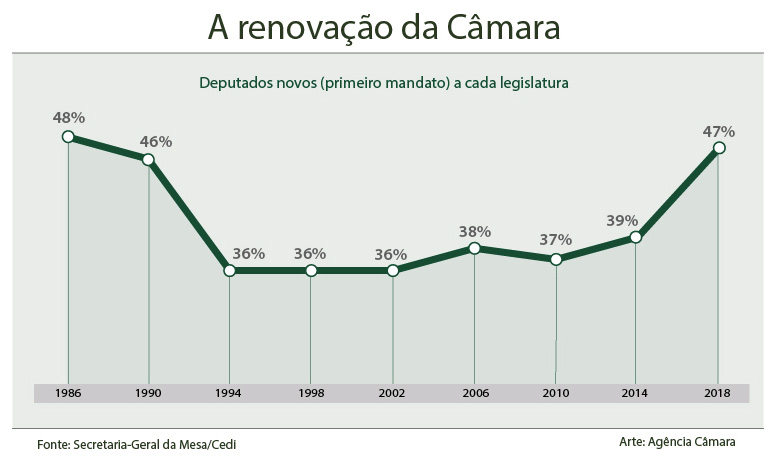 Renovação Parlamentar
Renovação Parlamentar
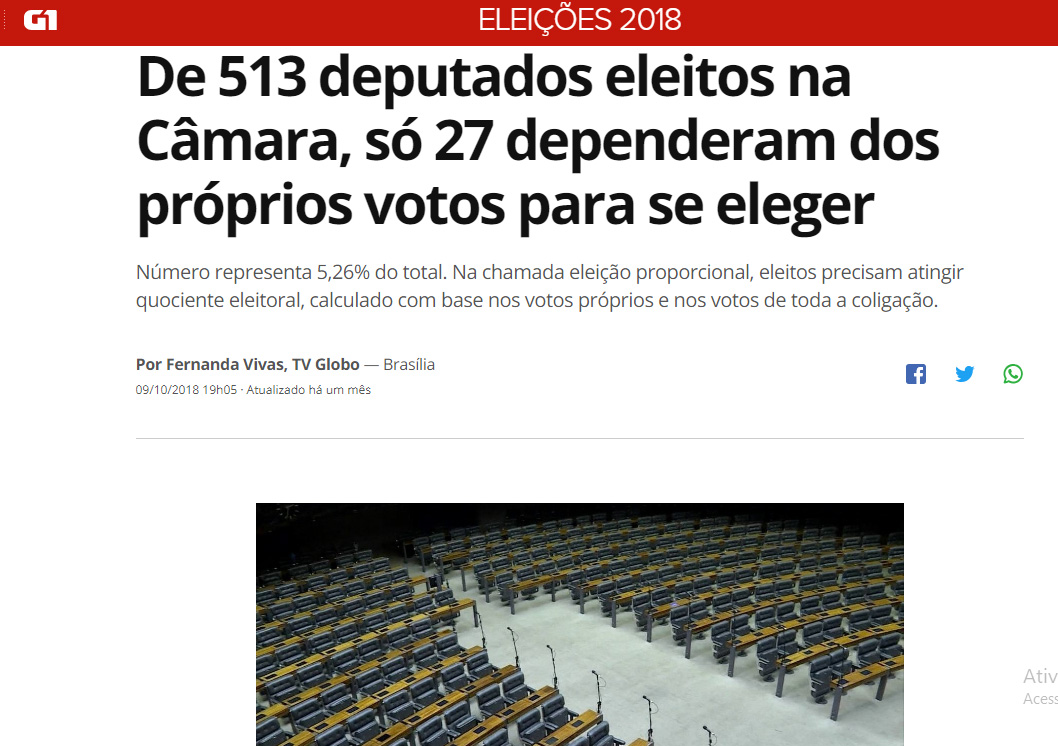 Como fortalecer e ampliar a relação com o eleitorado em um cenário cada vez mais complexo?
Represente uma causa!
Qual a sua causa, como parlamentar ?
Seu eleitor conhece essa causa ?
O quanto ela contribuiu para sua eleição?
Qual o parlamentar conhece e representa efetivamente uma causa?
Deputado Federal Eduardo Barbosa
Histórico de Votação
Conhecer e ser parte da sua causa;
Representar em várias instâncias;
Ser reconhecido pela maioria os envolvidos;
Ter uma causa específica, mas também abrangente;
Ter uma causa que seja consistente e sensibilize não apenas os que estão diretamente envolvidos.
Esse deve ser o propósito do parlamentar do futuro.
Obrigado!
carlosalan.consult@gmail.com
38 9 9998 1855